Habitat : maisons
Les Celtes, qui étaient de bons agriculteurs, ont couvert leur territoire de fermes.
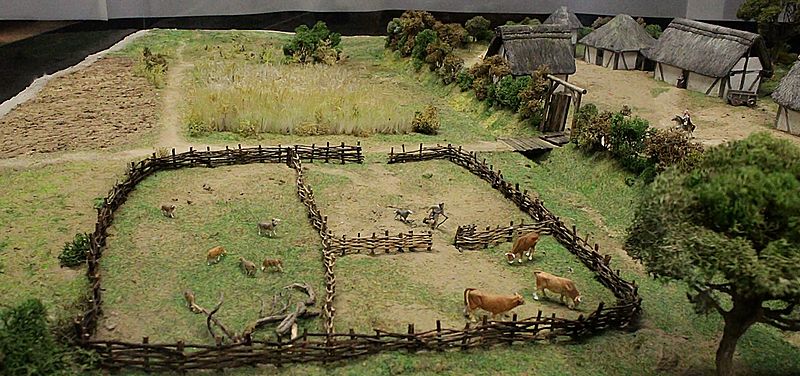 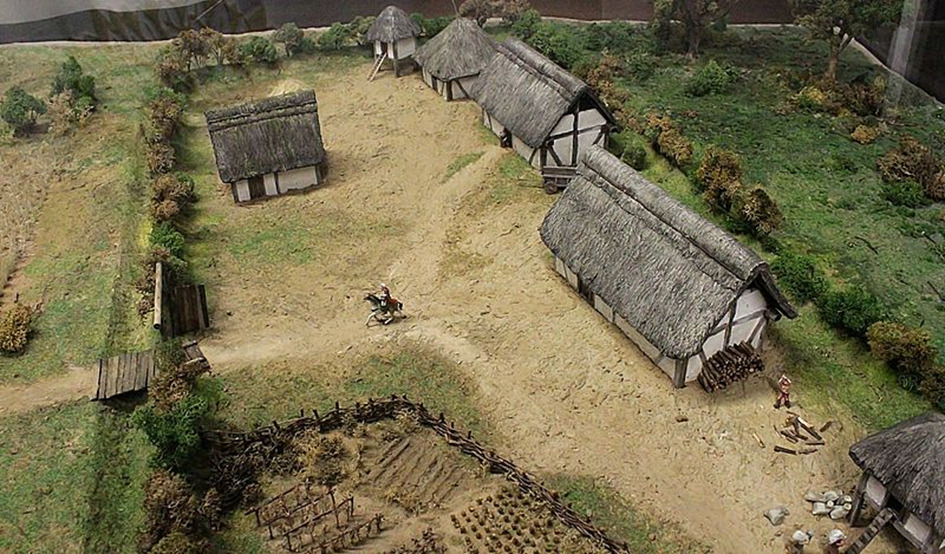 Maquette d’une ferme gauloise
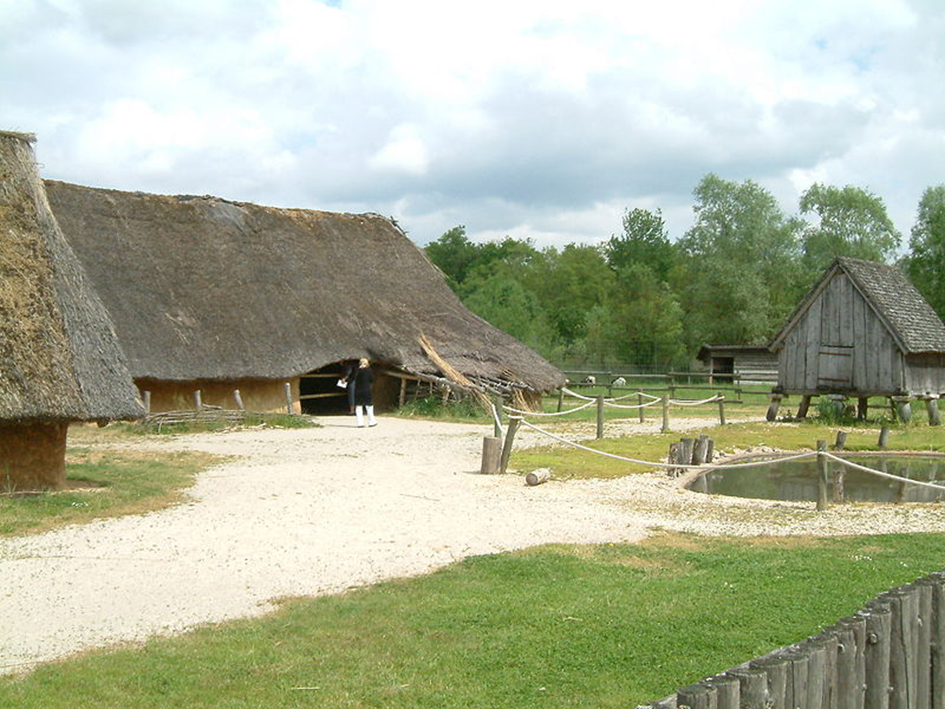 Reconstitution d’une ferme gauloise et d’un grenier sur pilotisBeaune (France)
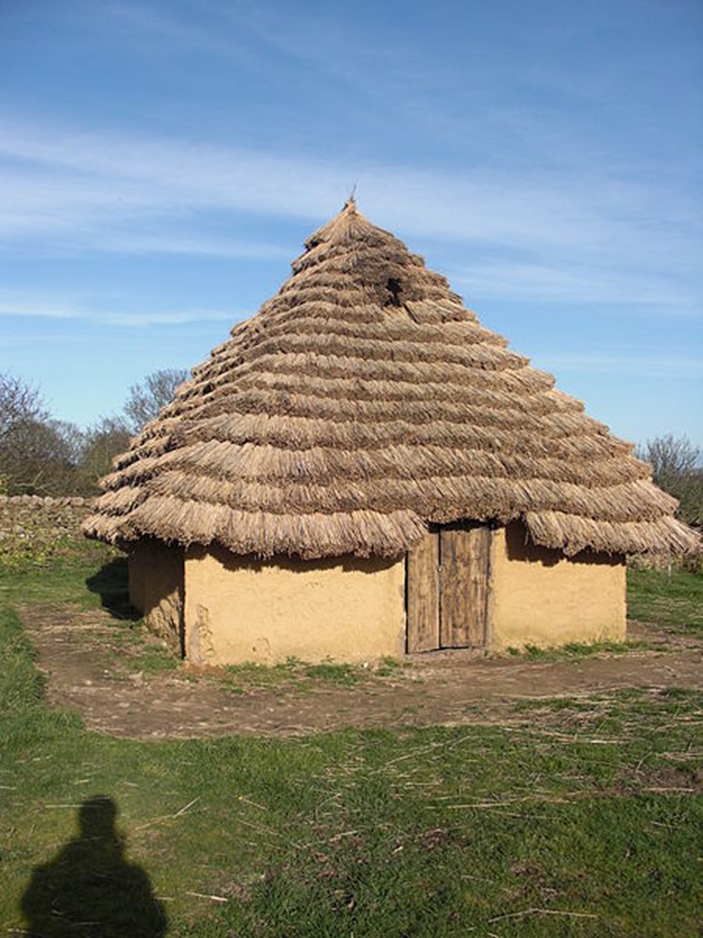 Reconstitution d’une ferme gauloise 
Tourp (France)
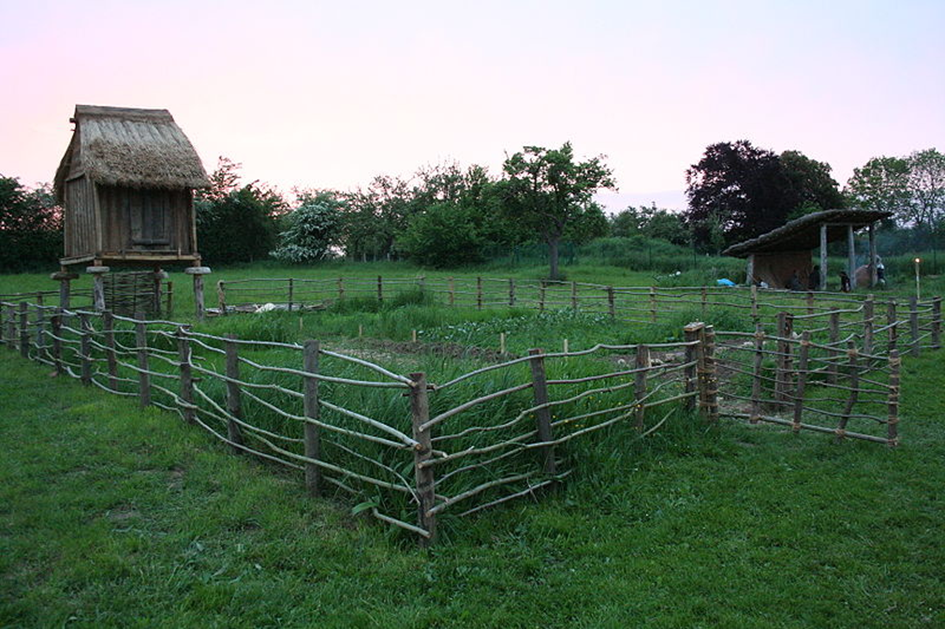 Reconstitutions de 
greniers surélevés
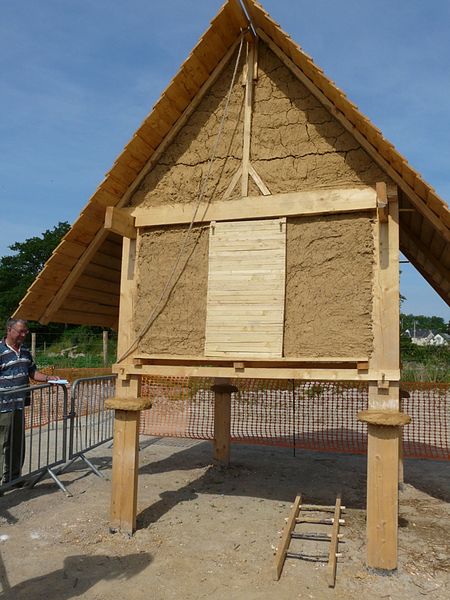 Vieux la Romaine (France)
Moulay (France)
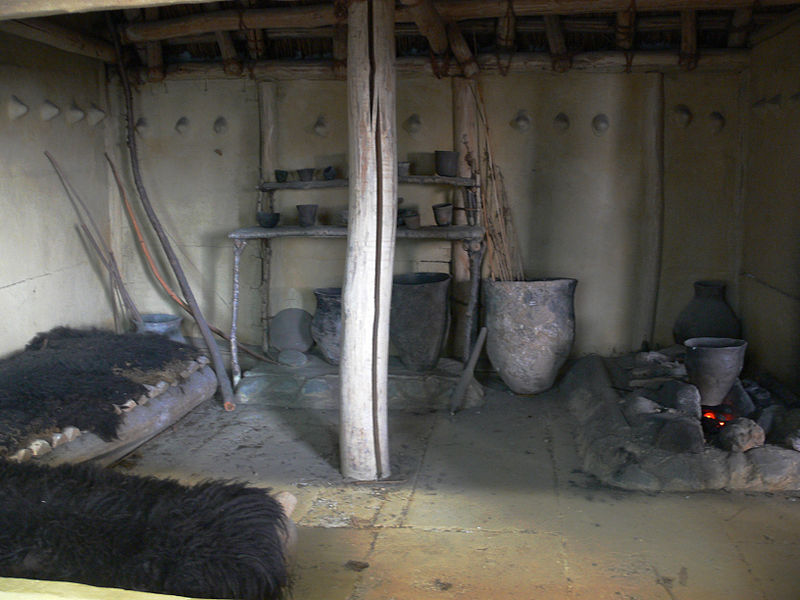 Reconstitution d’un intérieur d’une maison de âge du Bronze
Schaffhouse
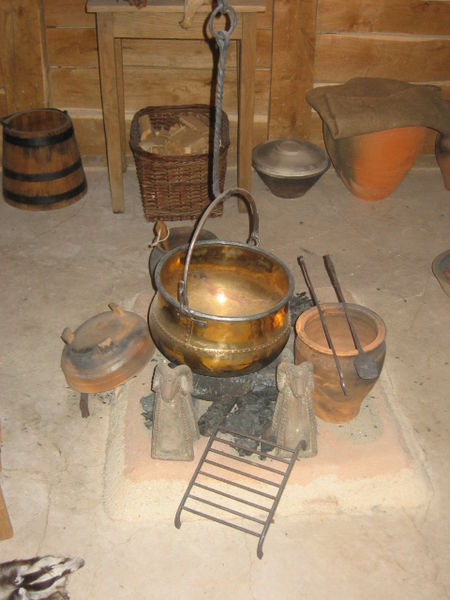 Reconstitution de l’intérieur 
d’une maison celte
Bibracte (France)
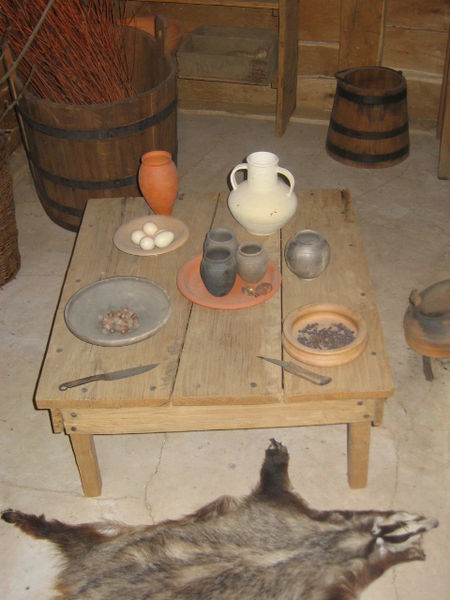 Reconstitution d’un coin à manger
Bibracte (France)
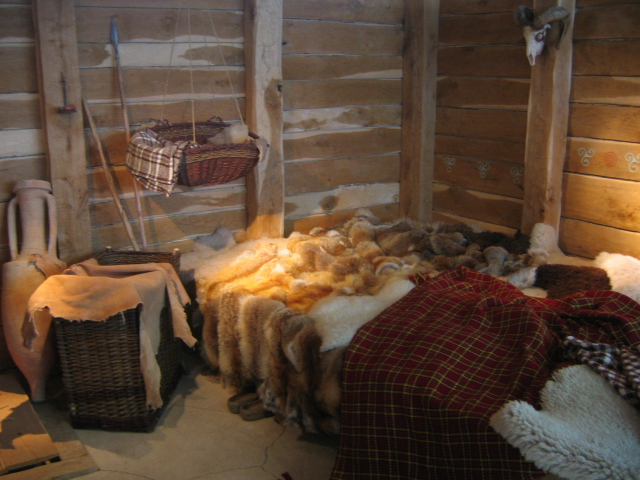 Reconstitution d’une chambre
Bibracte (France)
Constructions en madriers
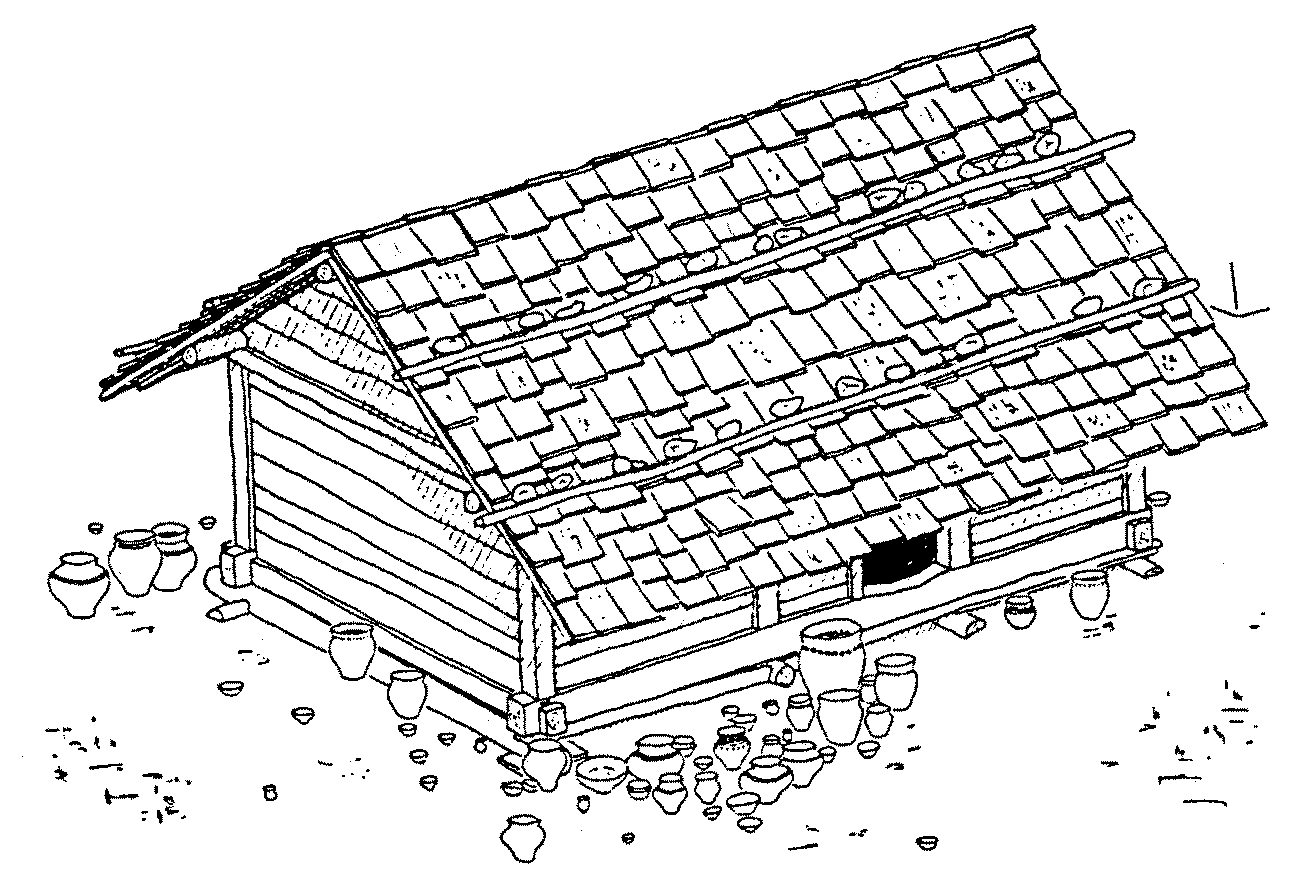 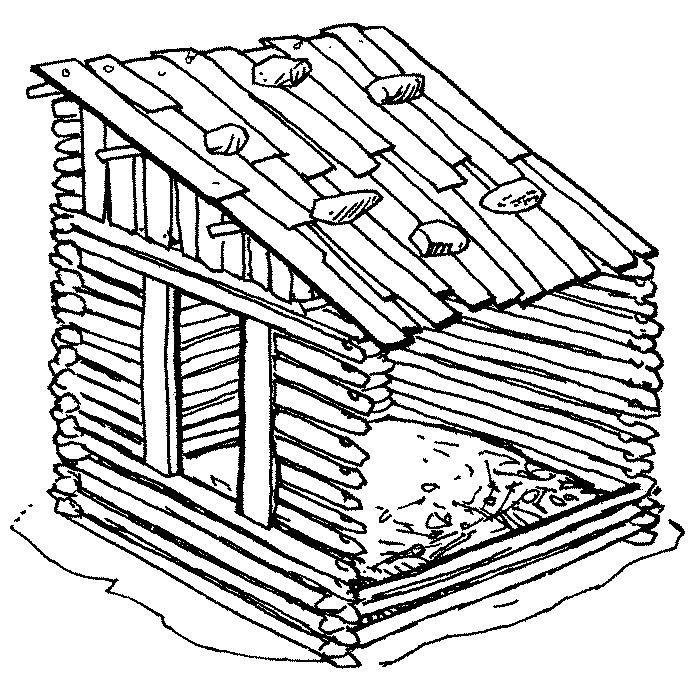 Zug-Sumpf
Hüttwilen (TG)